Appendix B

TIME VALUE OF MONEY CALCULATIONS USING SPREADSHEETS AND CALCULATORS
Engineering Economic Analysis, 14e                                   Newnan, Eschenbach, Lavelle                                Copyright © 2020 Oxford University Press
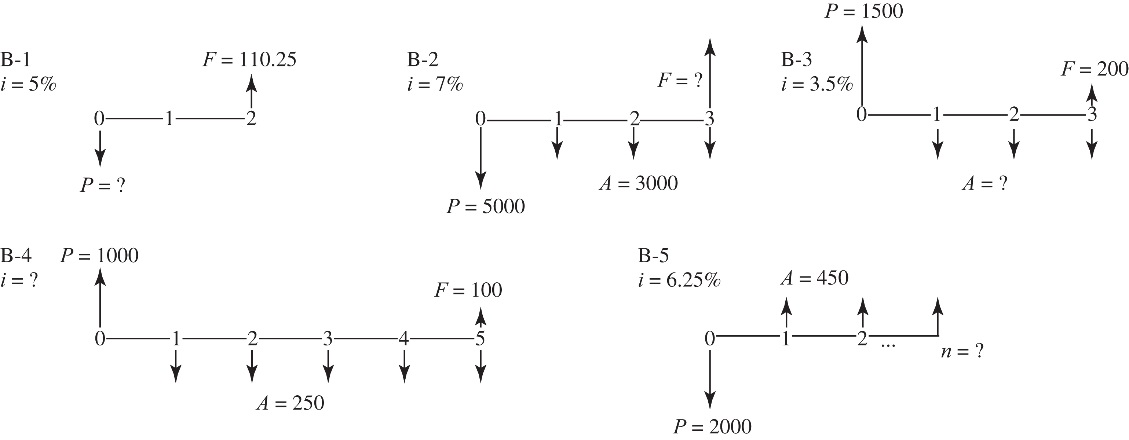 Engineering Economic Analysis, 14e                                   Newnan, Eschenbach, Lavelle                                Copyright © 2020 Oxford University Press
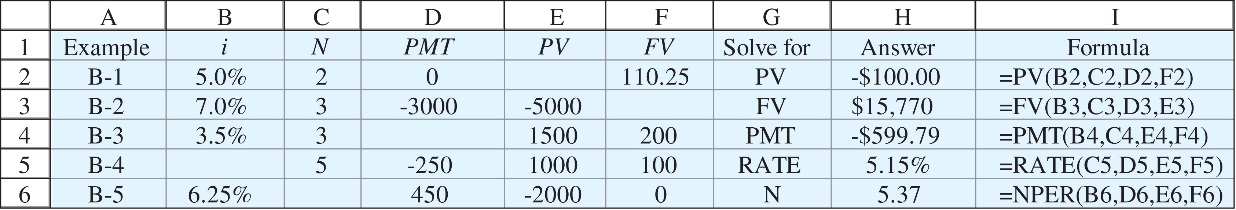 Engineering Economic Analysis, 14e                                   Newnan, Eschenbach, Lavelle                                Copyright © 2020 Oxford University Press
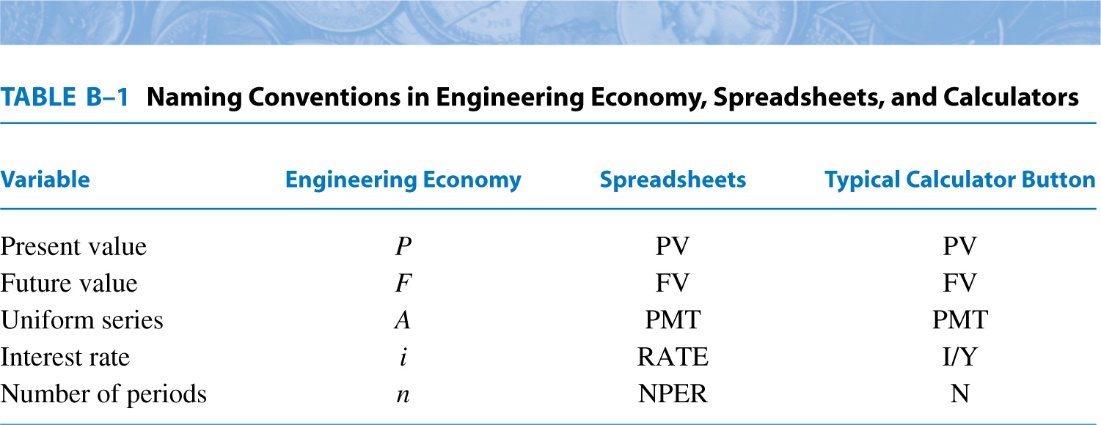 Engineering Economic Analysis, 14e                                   Newnan, Eschenbach, Lavelle                                Copyright © 2020 Oxford University Press
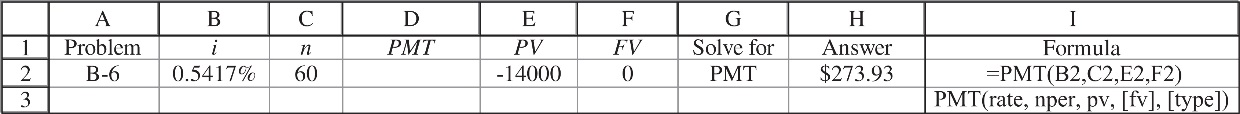 Engineering Economic Analysis, 14e                                   Newnan, Eschenbach, Lavelle                                Copyright © 2020 Oxford University Press
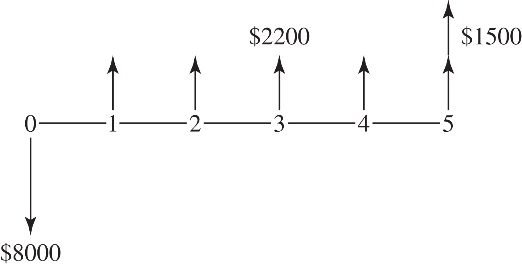 Engineering Economic Analysis, 14e                                   Newnan, Eschenbach, Lavelle                                Copyright © 2020 Oxford University Press
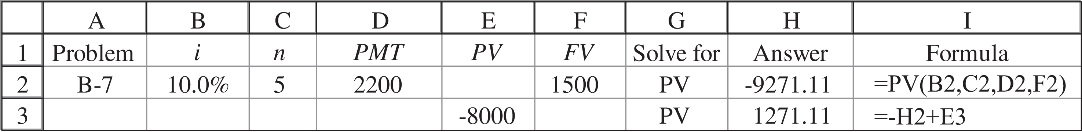 Engineering Economic Analysis, 14e                                   Newnan, Eschenbach, Lavelle                                Copyright © 2020 Oxford University Press
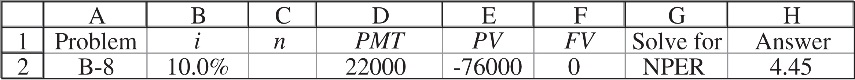 Engineering Economic Analysis, 14e                                   Newnan, Eschenbach, Lavelle                                Copyright © 2020 Oxford University Press
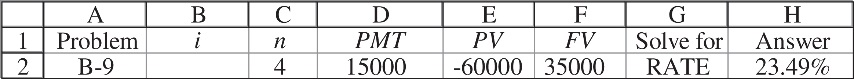 Engineering Economic Analysis, 14e                                   Newnan, Eschenbach, Lavelle                                Copyright © 2020 Oxford University Press
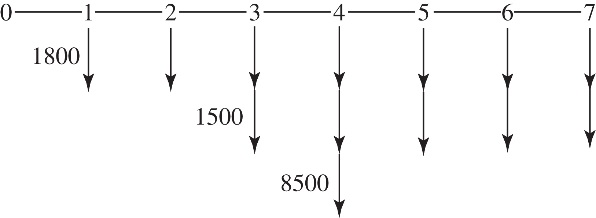 Engineering Economic Analysis, 14e                                   Newnan, Eschenbach, Lavelle                                Copyright © 2020 Oxford University Press
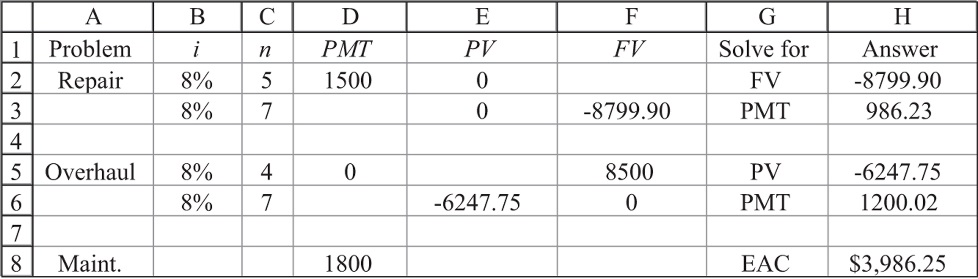 Engineering Economic Analysis, 14e                                   Newnan, Eschenbach, Lavelle                                Copyright © 2020 Oxford University Press
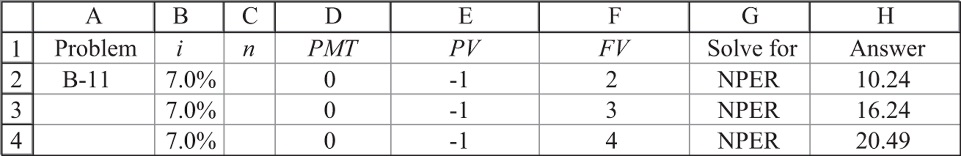 Engineering Economic Analysis, 14e                                   Newnan, Eschenbach, Lavelle                                Copyright © 2020 Oxford University Press
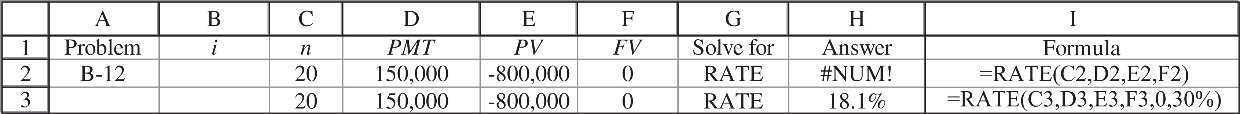 Engineering Economic Analysis, 14e                                   Newnan, Eschenbach, Lavelle                                Copyright © 2020 Oxford University Press
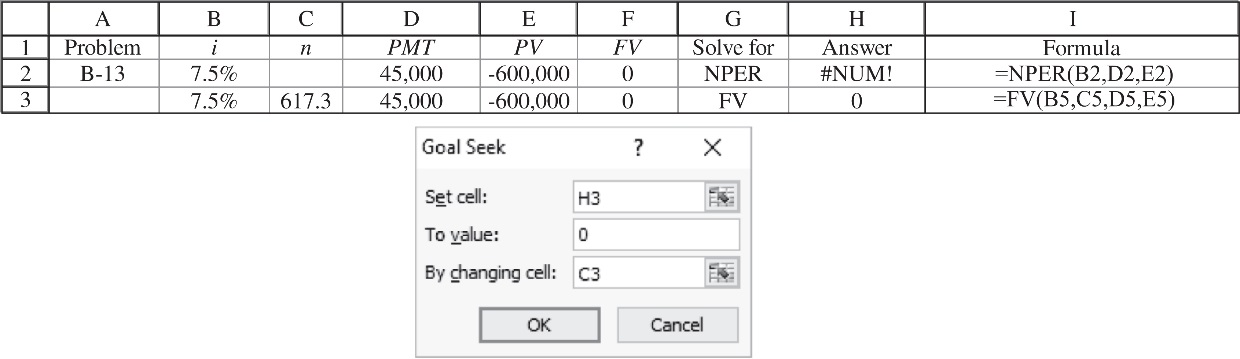 Engineering Economic Analysis, 14e                                   Newnan, Eschenbach, Lavelle                                Copyright © 2020 Oxford University Press